CogSci 190“Sensemaking and Organizing”Spring 2019
Robert J. Glushkoglushko@berkeley.edu

12 February 2019 7) The Organizing System Lifecycle; 
Architectural Thinking
Outline
The Organizing System Lifecycle
 Architectural Thinking
Universal Vending Machine case study
 Introduction to Assignment 3: Describing the BART system

 Group work – review and self-grade Assignment 2
The Organizing System Lifecycle: 4 Phases
Defining and scoping the domain
Identifying requirements
Design and implementation
Operations and maintenance
There is always a lifecycle, but these phases are brief and mostly inseparable for some simple organizing systems, more sequential for others, and more systematic and iterative for complex organizing systems
3
Factors that InfluenceA Design Methodology
Your understanding of the problem and problem domain
How stable or predictable the domain is
Whether your design decisions are easily changed
Whether others must be involved in the design process
Organizing System: Home Kitchen
5
Photo by Emilie Hardman (http://www.flickr.com/photos/quintanaroo/2741672230//)  Used by permission
Organizing System: Time Zones
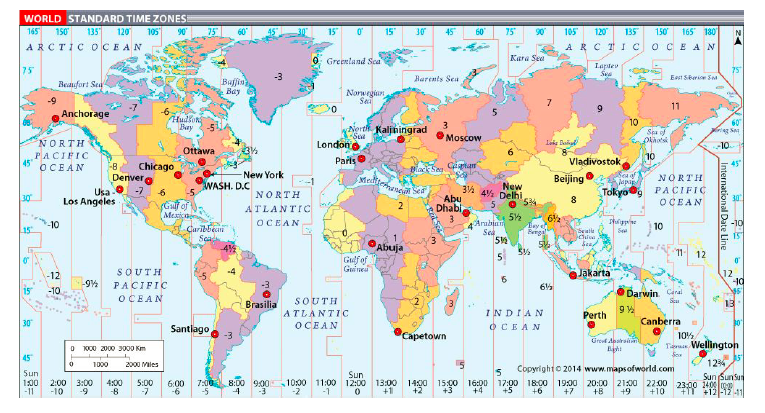 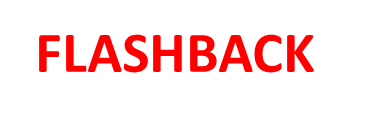 Case Studies
1/22
TDO 12.5 Organizing a kitchen (Hardman 2013)
Time Zones (Volkov 2015)
1/24
TDO 12.1 Multi-generational photo collection
TDO 12.3 Smarter farming in Japan
Medical Emergencies (Delzompo 2018)
1/29
TDO 12.4 Single-source textbook publishing
TDO 12.6 Earth orbiting satellites (Brenners 2014)
TDO 12.18 Neuroscience lab (Gerber 2013)
Cognitive Neuroscience (Griffith 2018)
Organized Crime (Sondhi 2015)
7
A Lifecycle with Inseparable Phases
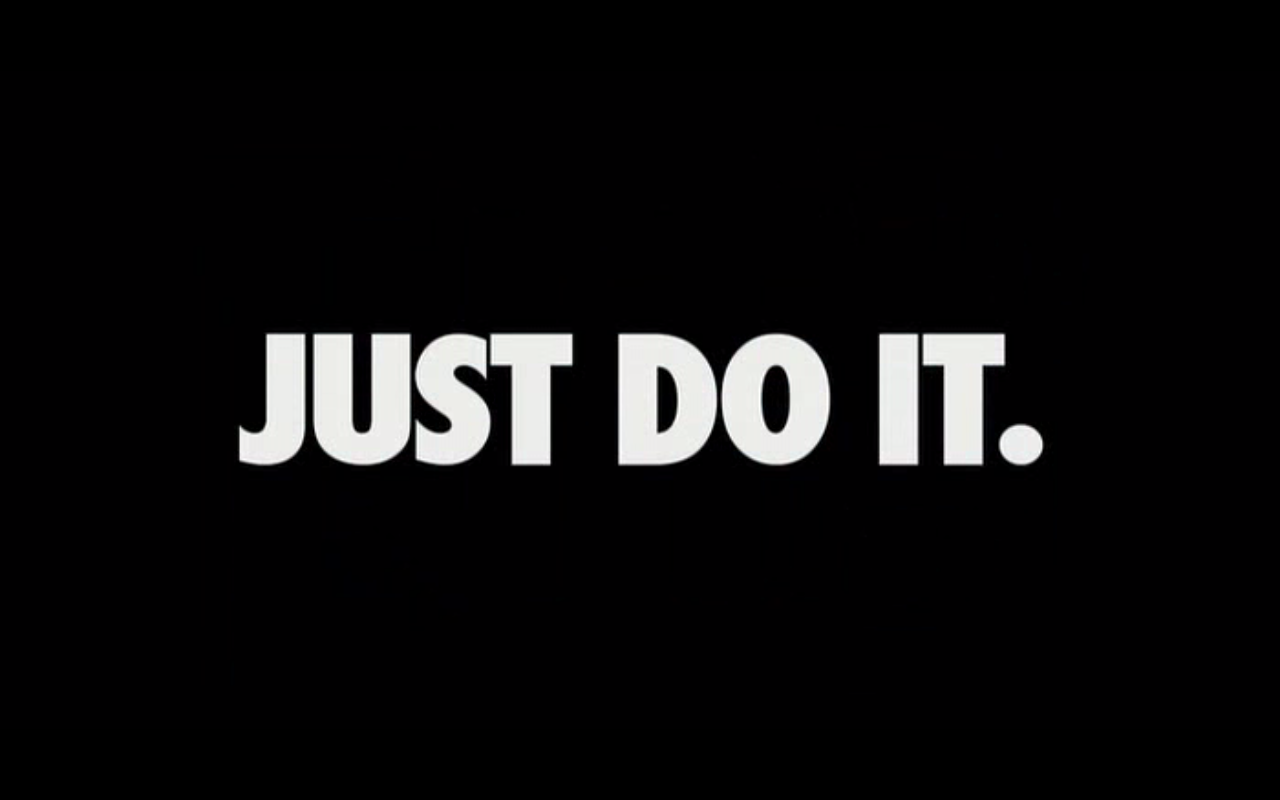 A “Waterfall” or Sequential Lifecycle
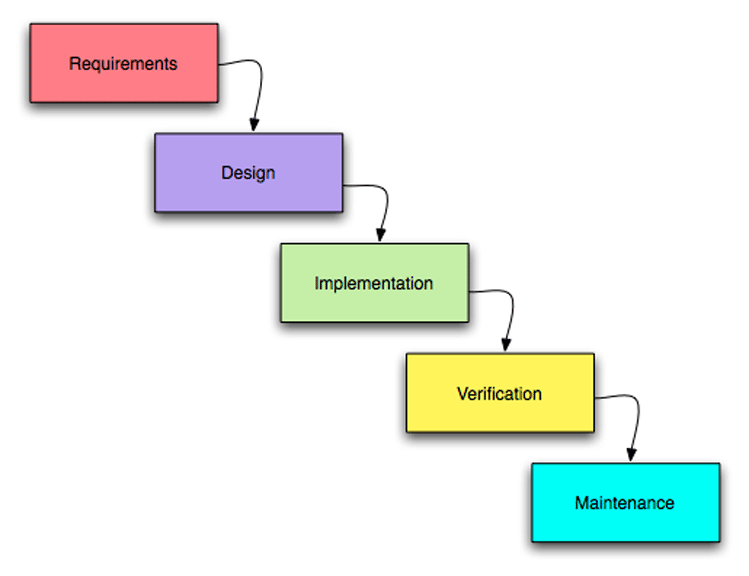 What kinds of systems can be built this way?
What kinds of systems can’t be built this way?
Waterfall Methodologies
Waterfall methodologies consist of a set of sequential activities in which the outputs of each step are the inputs to the next (the "waterfall“)
Its goal is to "get everything right before progressing to next step" to minimize rework, which assumes complete and clear requirements that can be validated at each step
What things can be built this way because you can more easily assess progress after each completed step?
FLASHBACK
Mise-en-place
11
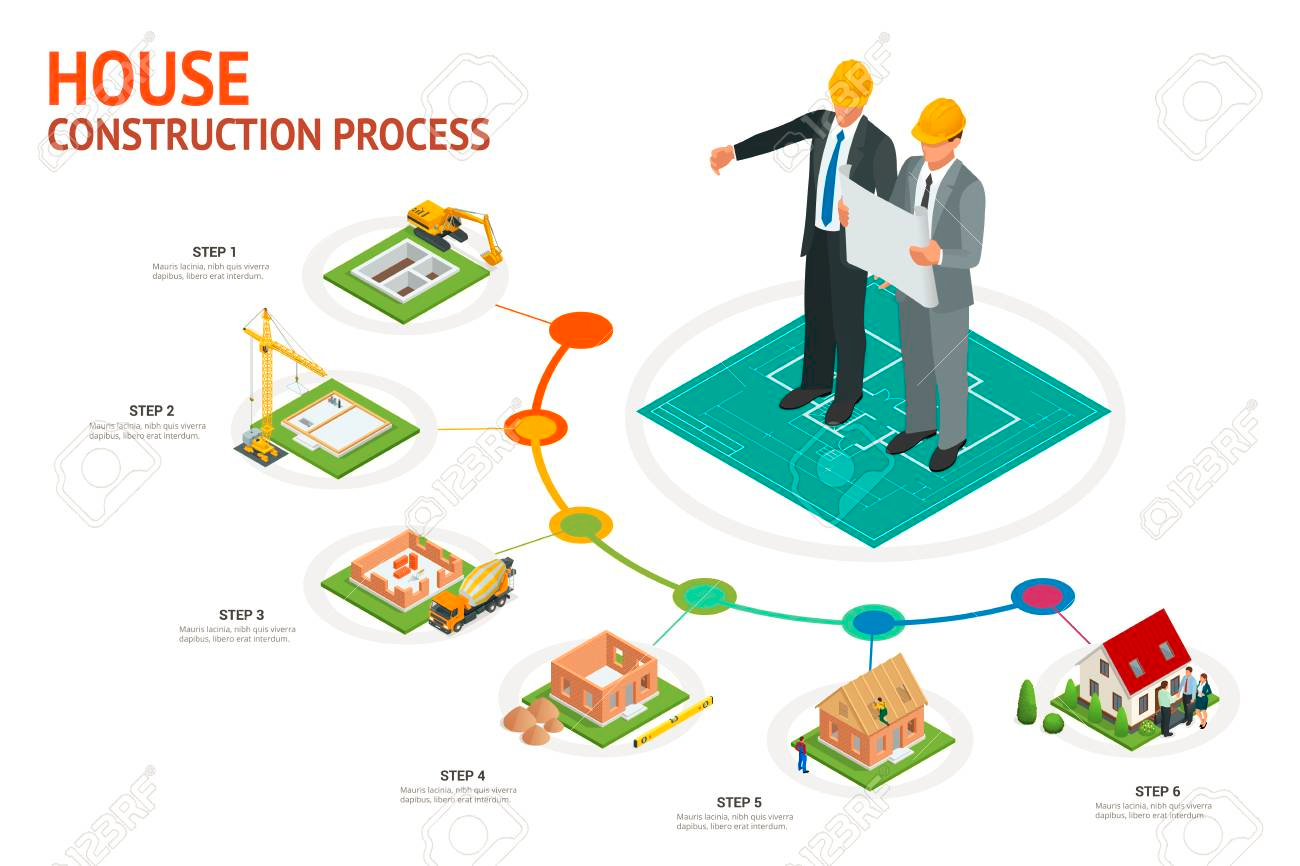 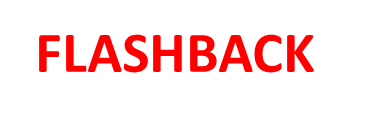 Case Studies
1/22
TDO 12.5 Organizing a kitchen (Hardman 2013)
Time Zones (Volkov 2015)
1/24
TDO 12.1 Multi-generational photo collection
TDO 12.3 Smarter farming in Japan
Medical Emergencies (Delzompo 2018)
1/29
TDO 12.4 Single-source textbook publishing
TDO 12.6 Earth orbiting satellites (Brenners 2014)
TDO 12.18 Neuroscience lab (Gerber 2013)
Cognitive Neuroscience (Griffith 2018)
Organized Crime (Sondhi 2015)
13
A “Spiral” or Iterative Lifecycle
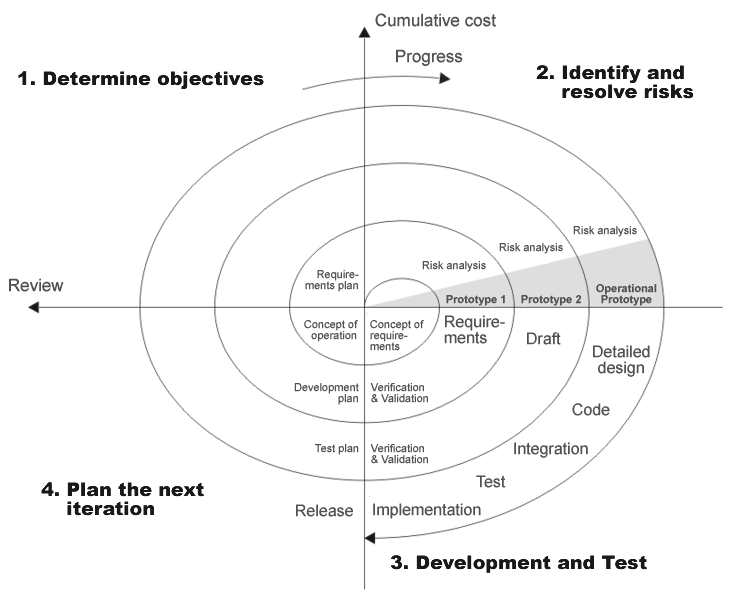 Iterative Methods
Assume that rework is inevitable and desirable
The goal of iterative methods is "get enough right at each step to know which step to take next"
The idea is to invest to reduce risk, knowing you can never eliminate all of it
Where is this methodology most commonly used?
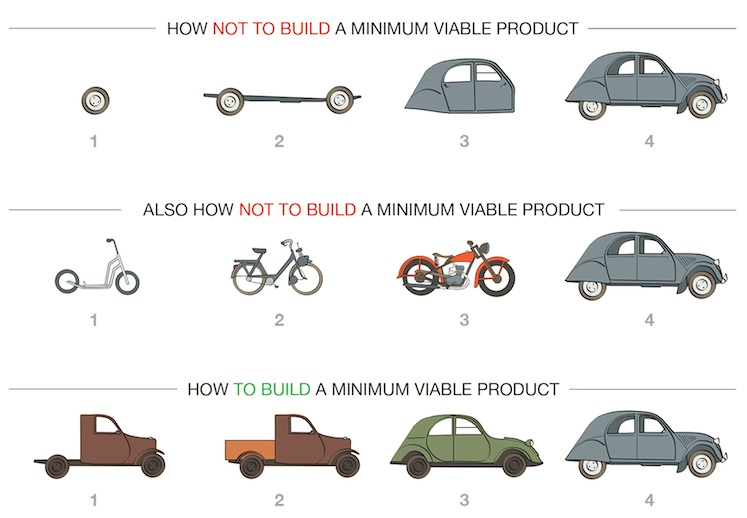 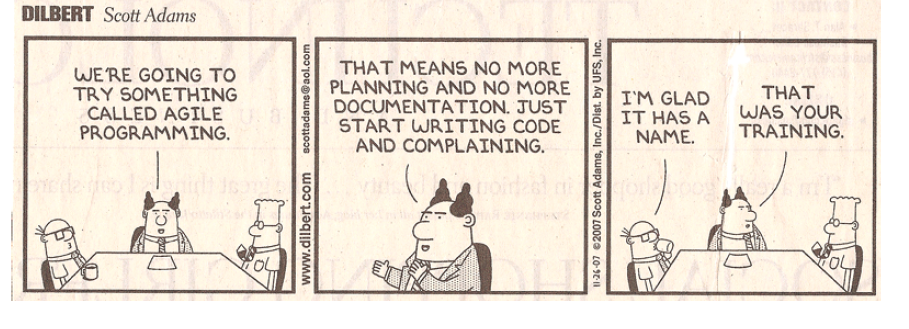 Phase 1: Defining and Scoping the Domain
Scope and scale
Nature and number of users
Time span
Physical / technological environment
Relationship to overlapping organizing systems
Scope and Scale
SCOPE: the breadth and variety of resource types
SCALE: the number of resource instances


Which of these is more important, and why?
19
Scope and Scale
Heterogeneity of resources is more important than absolute number  
Broad and large collections are hardest to manage
Narrow and small collections are easiest


What is easier to manage?
A broad but small collection?
A narrow but large collection?
20
Scope and Scale: Cattle Ranch vs. Zoo
Harris Cattle RanchCoalinga CA
100,000 cows
400 employees
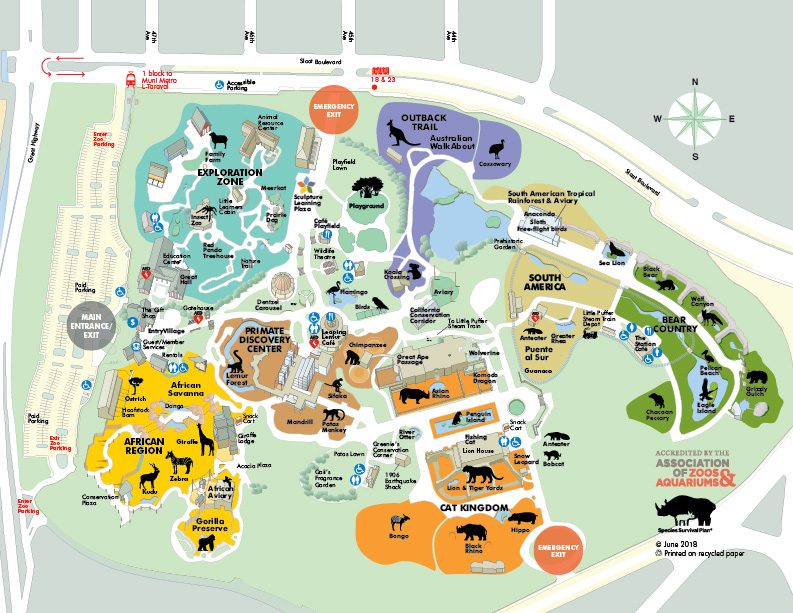 San Francisco Zoo
100 animals
200 employees
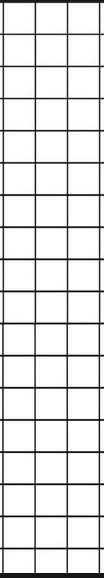 Scope and Scale: Tall Data vs. Wide Data
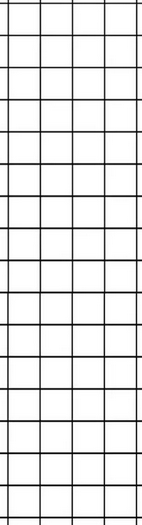 A “tall” dataset might contain many millions or even billions of records, but each has a relatively small number of variables.
A “wide” dataset might have many records, but each record has a large number – hundreds or even thousands - of variables.
FLASHBACK
An Organizing System with Broad Scope and Scale
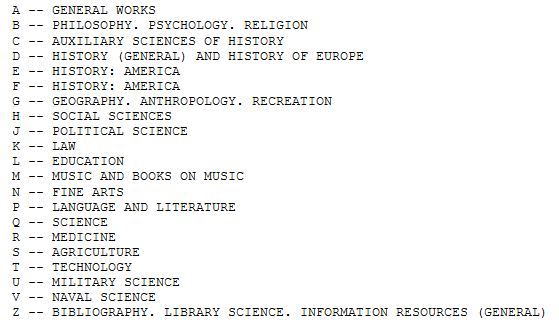 Library of Congress Classification
23
An Organizing System with Narrow Scope and Scale
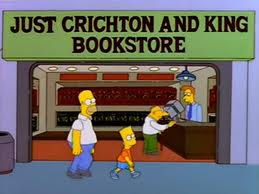 Why Is Scope More Important Than Scale?
Hint:
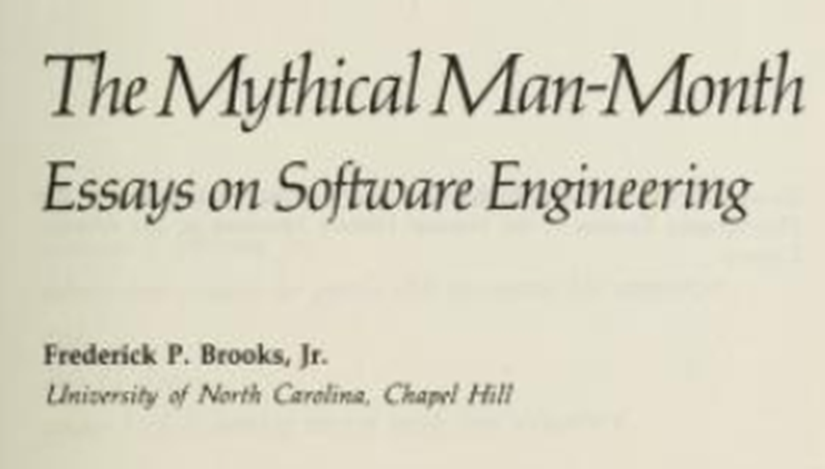 Nature and Number of Users
How precisely a collection of resources can be described and organized depends on well user types and requirements are known
In what contexts can user types and individual users be controlled and identified? 
In what contexts is it difficult to know the number of types and users until the organizing system is in operation?
26
Who Are We Designing For?
User
Operator
Customer
Patient
Client
Buyer
…
How do these target users differ? Do they prioritize requirements in the same way?
The Choice of Organizing Properties Matters!
Organization using behavior or preferences can make interactions highly efficient for some users and the opposite for those who act differently
=> WINNERS AND LOSERS
When multiple properties are used to organize resources, their order determines the arrangement and the ease of interactions
This implies the need to prioritize user and interaction types
28
FLASHBACK
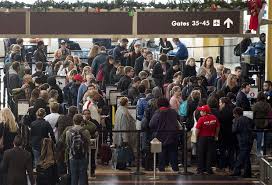 Winners and Losers in Airport Organizing Systems
Multiple Properties in Different Order
Organizing the Shirts in a Department Store
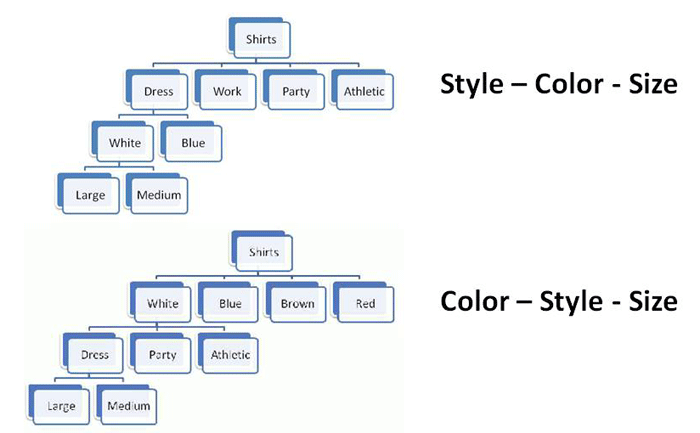 30
Expected Lifetime
Usually correlated with number of users and resources; small collections with single users are often ad hoc and don’t outlive the specific tasks for which they were created
Think architecturally to enable more robustness and flexibility with respect to changes in technology or business contexts
31
Technologically Obsolete Implementation of an Organizing System You Use A Lot
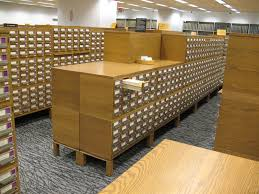 Technology Enables New Interactions… but the Primary Resources Were Not Changed
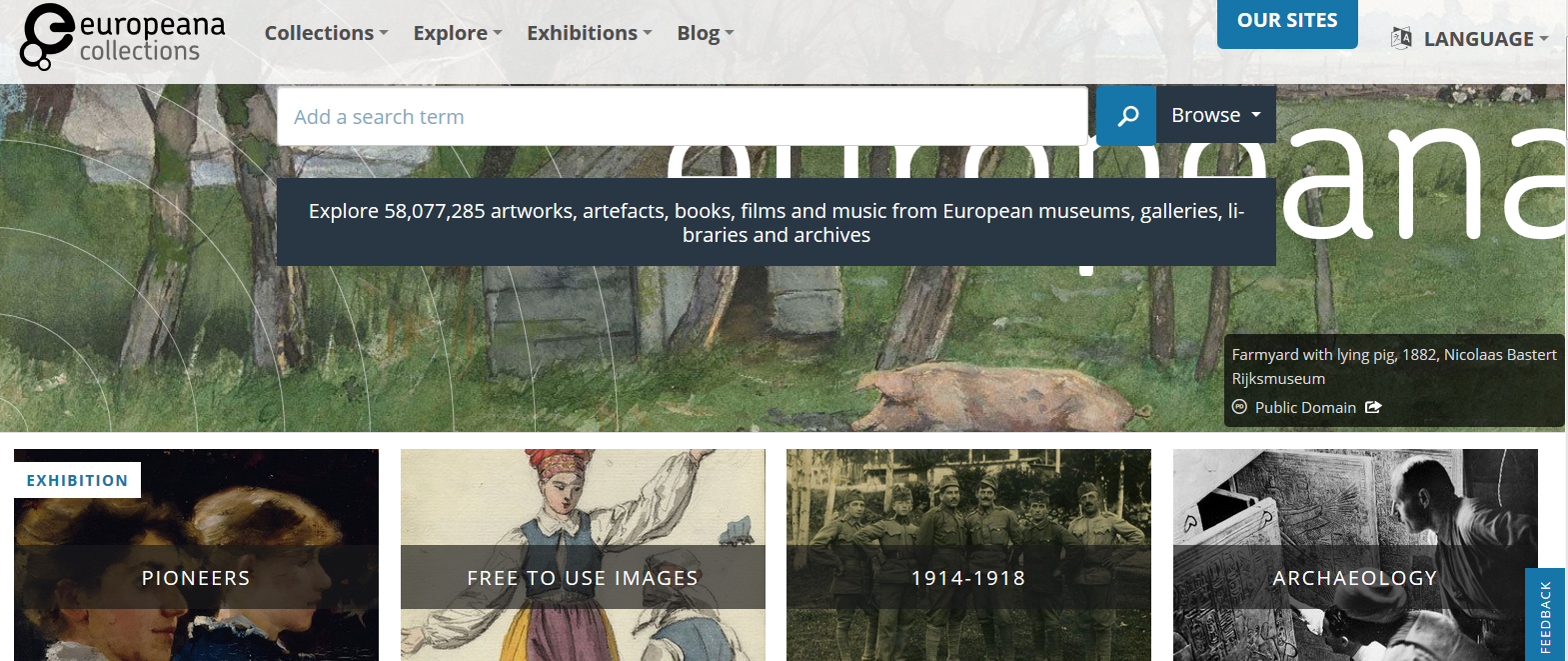 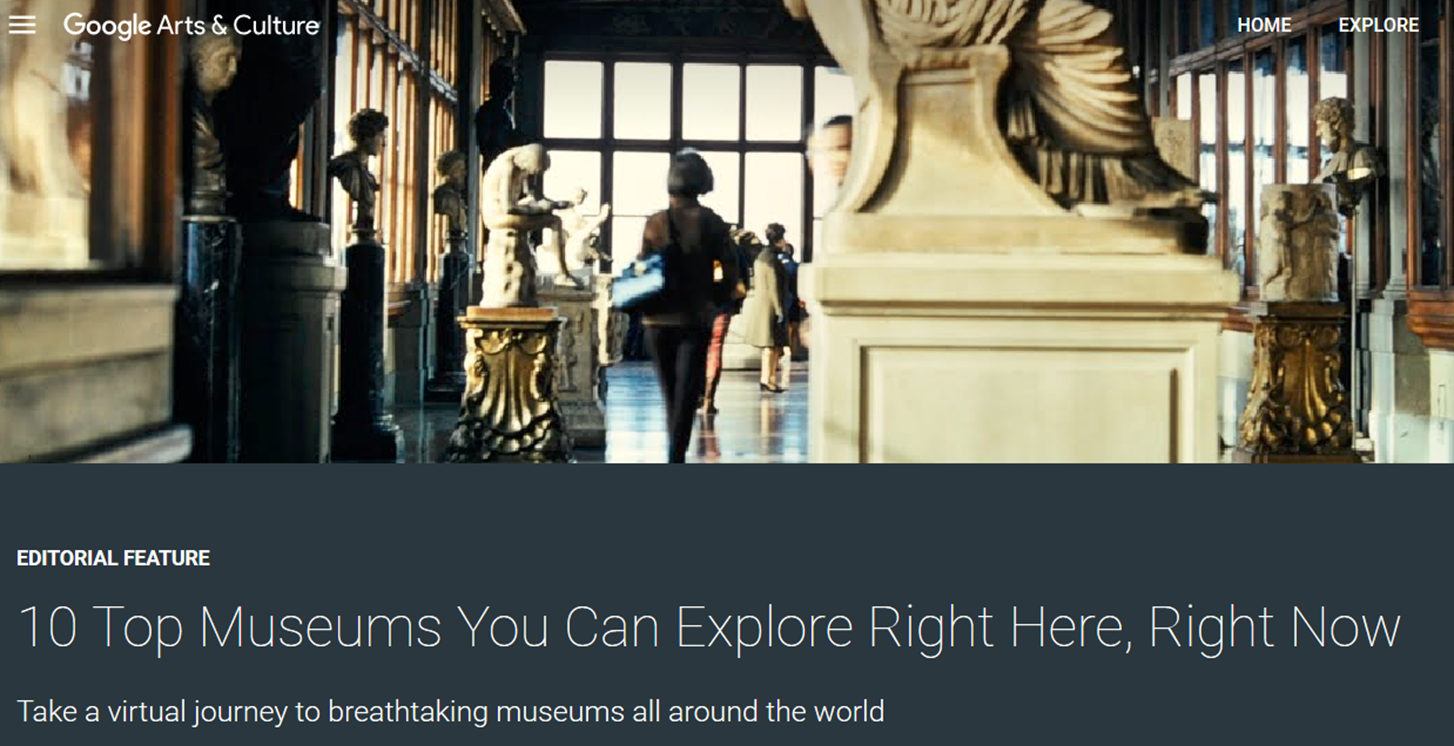 Don’t Confuse Lifetime of Resources with that of the Organizing System
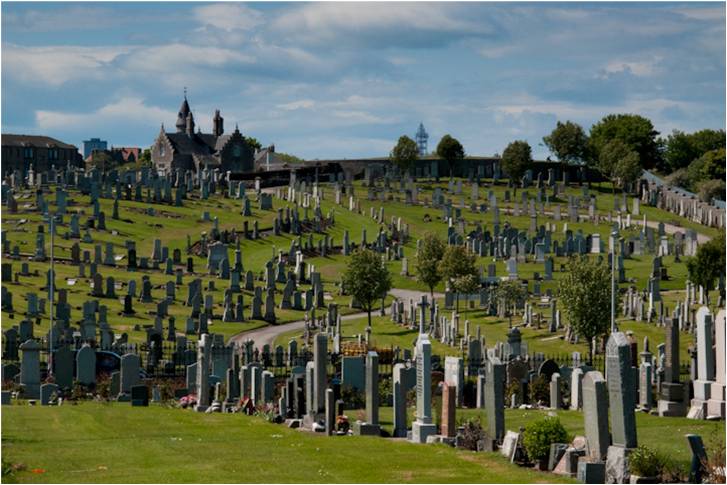 34
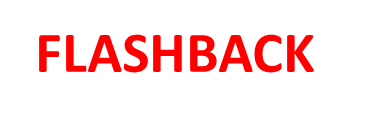 Case Studies
1/22
TDO 12.5 Organizing a kitchen (Hardman 2013)
Time Zones (Volkov 2015)
1/24
TDO 12.1 Multi-generational photo collection
TDO 12.3 Smarter farming in Japan
Medical Emergencies (Delzompo 2018)
1/29
TDO 12.4 Single-source textbook publishing
TDO 12.6 Earth orbiting satellites (Brenners 2014)
TDO 12.18 Neuroscience lab (Gerber 2013)
Cognitive Neuroscience (Griffith 2018)
Organized Crime (Sondhi 2015)
35
Physical or Technological Environment
Physical environments create possibilities for organizing and interaction
But there might be constraints that limit them
“Installed base” or “legacy” concerns
Be careful if you are designing or selecting technology for an organizing system
Avoid resource-specific investments unless absolutely justified
36
The environment influences that expectations, behavior, and experience of the people who interact with it
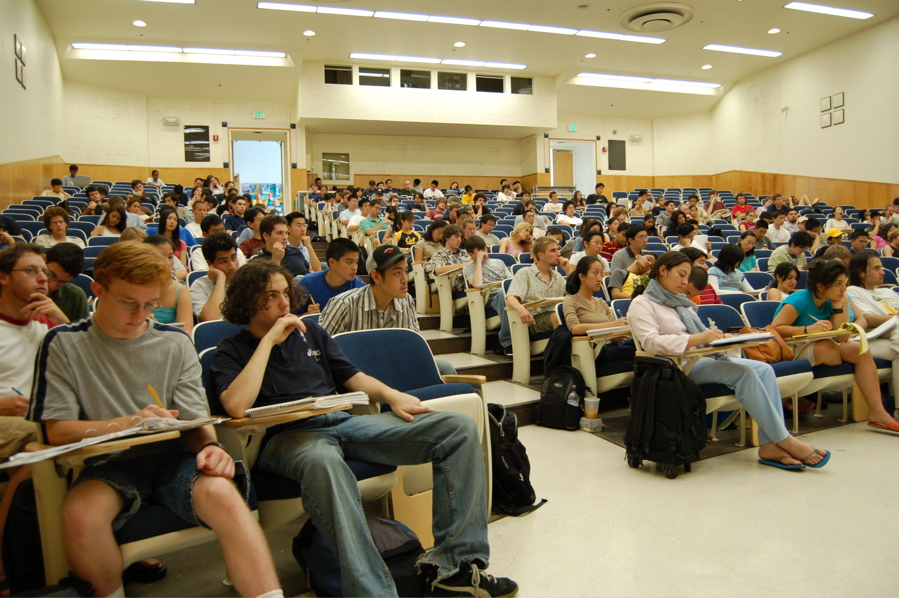 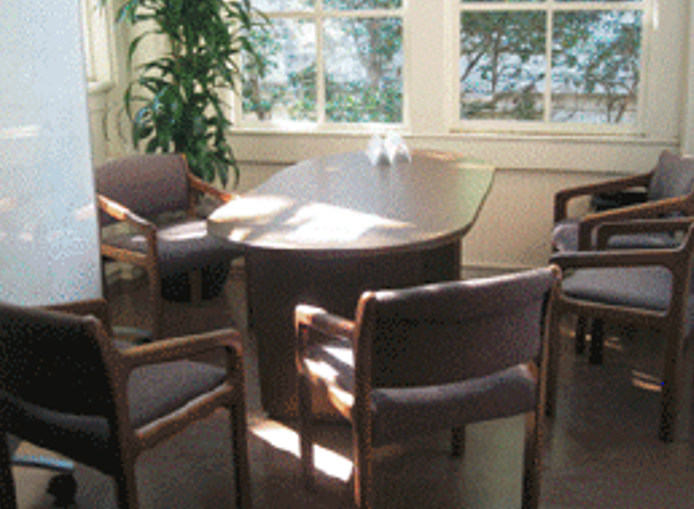 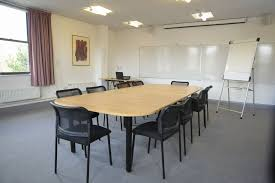 37
Physical or Technological Environment (2)
Estimating the ultimate size of a collection at the beginning of an organizing system’s lifecycle can reduce scaling issues related to storage or interaction space
Invest in flexibility and extensibility
38
Relationships with Other Organizing Systems
No organizing system exists in isolation
There are always overlapping and adjacent systems from the user’s perspective
BEST/WORST EXAMPLE:  Healthcare ecosystem: the inter-enterprise interactions among the organizing systems of physicians, hospitals, medical labs, insurance companies, government agencies, and other parties involved in healthcare.
39
Relationships with Other Organizing Systems
Sometimes it is possible to design these to work together to achieve integration and interoperability
But sometimes “Standards Wars” emerge
At very least, try not to make this difficult
Architectural thinking helps a lot!
40
Architectural Thinking
Defining "Architecture"
An architecture describes a system's components (or "building blocks") and their relationships with each other
This gives an "architected" system an explicit model, in contrast with systems that are implemented incrementally without a master plan
Abstract patterns of information content or organization are sometimes called “information architecture”
42
FLASHBACK
Principles don’t Specify Implementation: “Organize Spices Alphabetically”
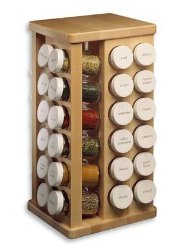 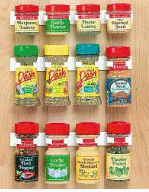 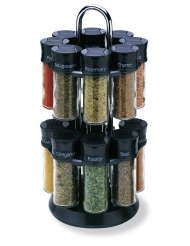 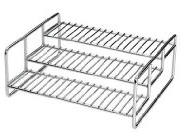 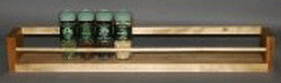 THINK ARCHITECTURALLY!
43
FLASHBACK
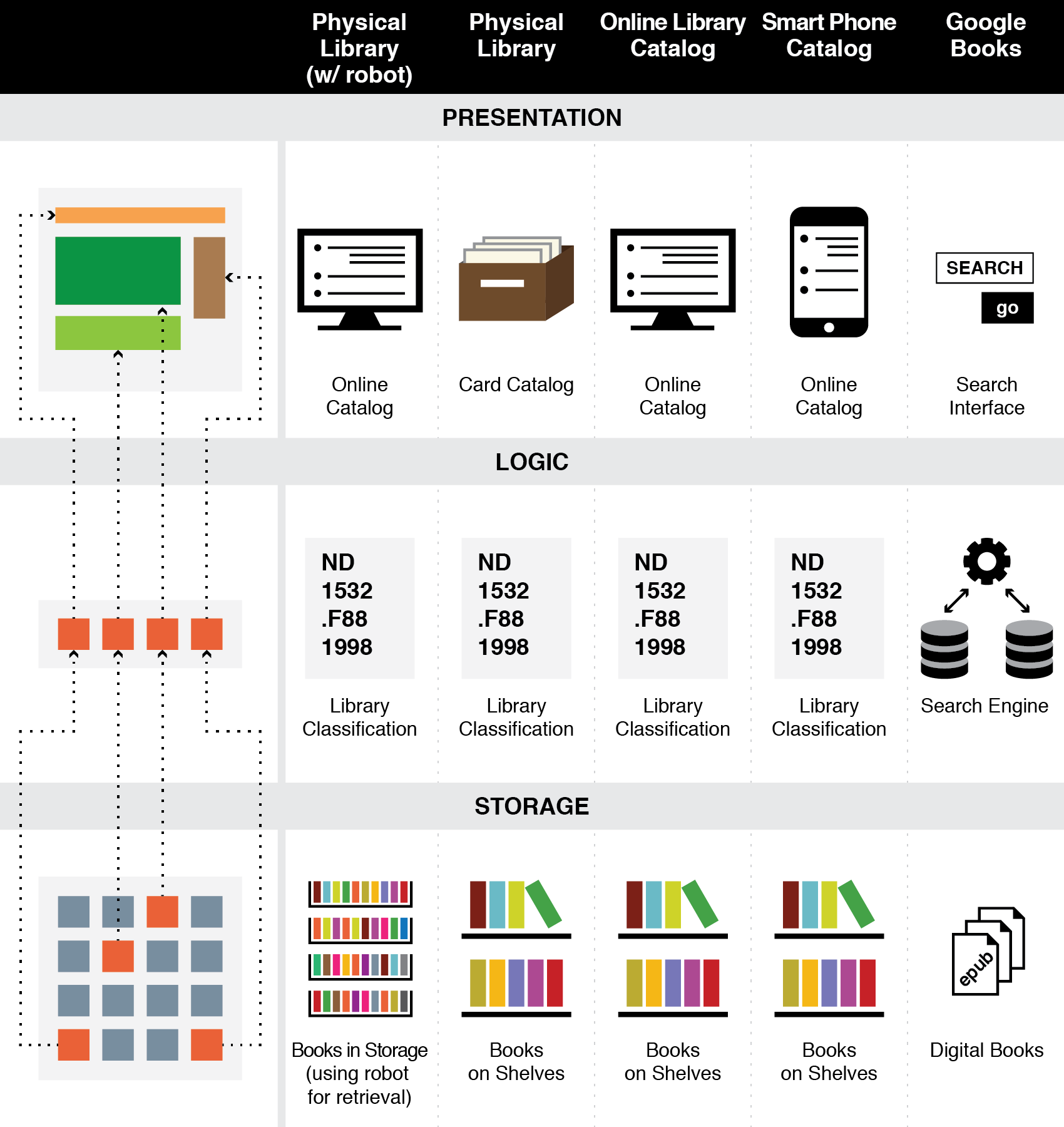 The Three-Tier Architecture
Organizing Principlesare logically separated from Implementation and Presentation Tiers
Built Environments and City Plans
Built environments / city plans are places, but are usually organizing people and their interactions rather than “the land”
The easiest and most efficient way to organize space is using a coordinate grid, with streets intersecting at perpendicular angles
Hills, rivers, and other natural features make it more difficult to impose systematic organization
Most cities developed over long time periods and their “legacy organization” constrains their current organization
45
Salt Lake City
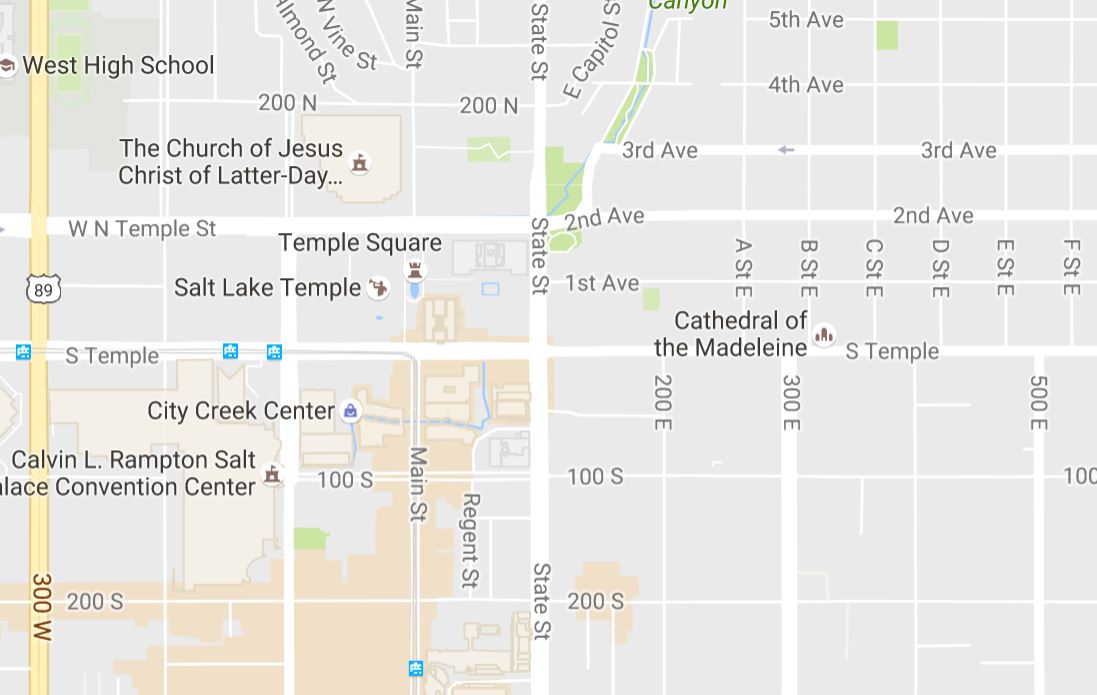 Seattle: Architectural Thinking
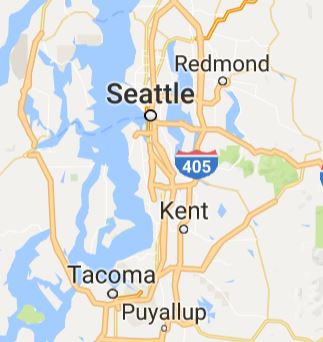 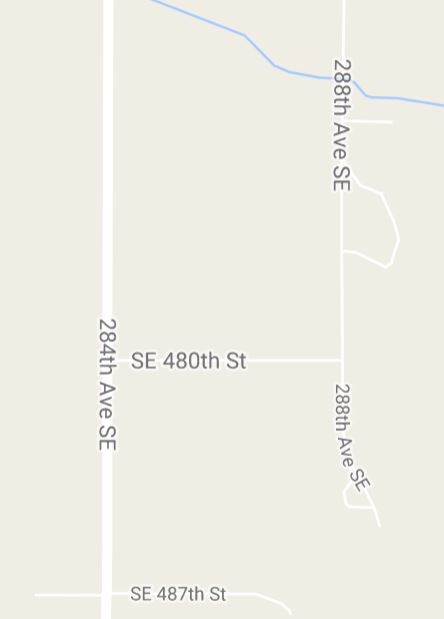 40 Miles from Downtown Seattle
Case Study: Universal Vending Machine
Traditional vending machines are designed for specific types of physical merchandise
Every vending machine can be different in terms of the merchandise sold, the organization of the merchandise in the machine, the currency accepted, the organization of the currency in the machine, the user interactions supported etc.
48
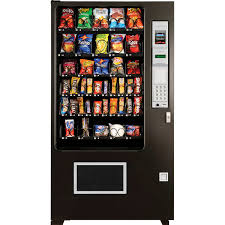 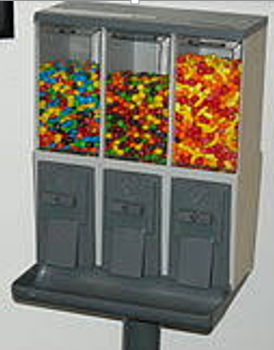 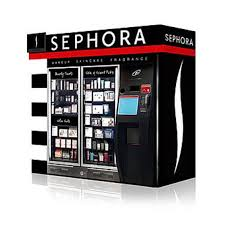 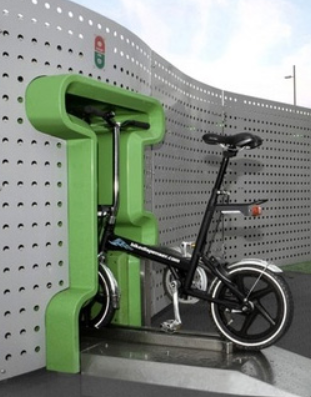 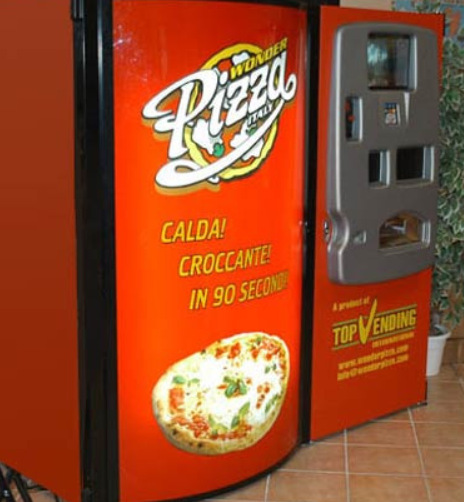 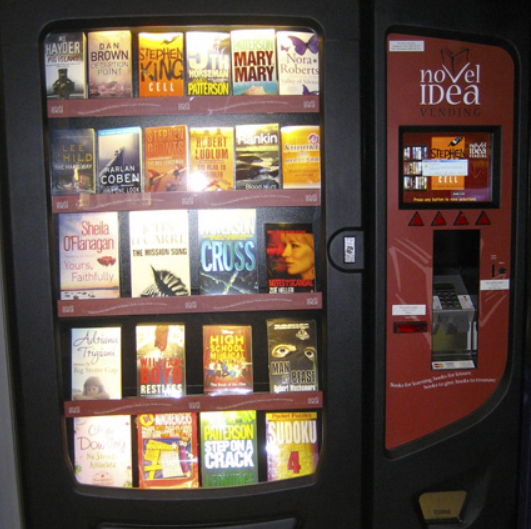 Potluri’s Universal Vending Machine
Separates the user facing component, storage component, catalog (and digital merchandise) component, payment component
Generalizes “storage” to include capability to deliver goods from other locations
Abstracts the concept of “payment” to include any resource or interaction the vendor is willing to accept
52
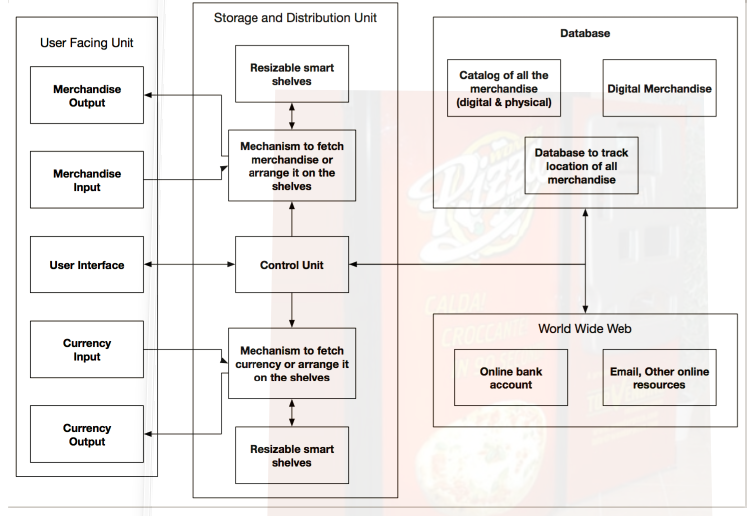 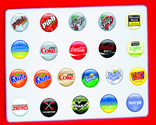 Partway There:  Coke Freestyle Vending Machine
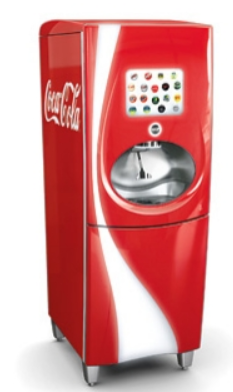 Instead of vending drinks in cans (which limits selection) drinks are mixed “on demand” using extremely concentrated “micro-doses” of ingredients 
This enables the machine to offer more than 100 choices
54
Partway There:  3D Printing
Assignment 3 – The BART System
Describe the BART system by identifying the interactions used or experienced by people who ride BART. 
Organize them into categories
Depict the organizing system using one or more diagrams that represent the relationships among the services or the categories of interactions that you came up in part 2.

Detailed instructions in bCourses. Due Tuesday Feb 19